Здоровое 
питание
Для 2в класса 
по кружку «Мой портфолио»
«Мы живём не для того, чтобы есть, а едим для того чтобы жить»                                                                                    древнегреческий философ Сократ(470-399 до н.э.)
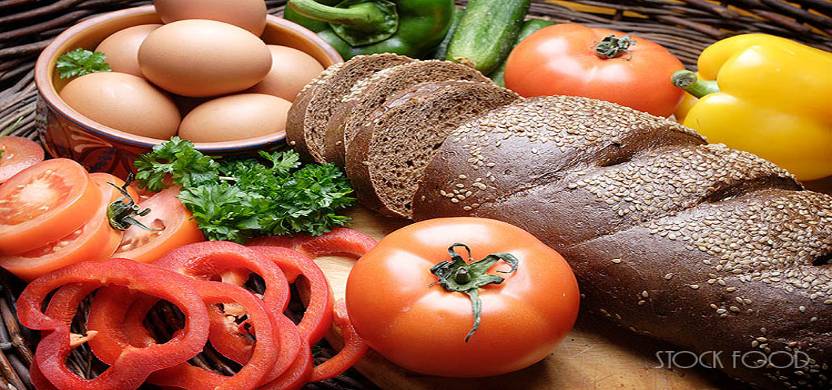 Соблюдение режима дня. 
Соблюдение режима питания, правильное питание.
Закаливание.
Физический труд.
Соблюдение правила гигиены.
	«Ради крепкого здоровья – мойте руки чаще».
Правила поведения за столом.
	«Когда я ем, я глух и нем!»
Скажем «Нет!» вредным привычкам (употребление алкогольных напитков, табакокурение ).
Доброе отношение к людям, к окружающей нас природе, животным.
Правильная организация отдыха и труда.
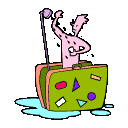 Рано утром просыпайся,
Себе и людям улыбайся,
Ты зарядкой занимайся,
Обливайся, вытирайся,
Всегда правильно питайся,
В школу смело отправляйся.
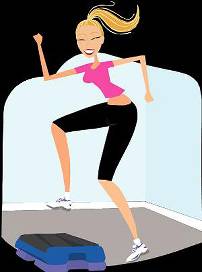 Чтоб ты не был хилым, вялым,Не лежал под одеялом, Не хворал и был в порядке, Делай каждый день зарядку!Позабудь про телевизор,Mapш нa улицу гулять -Ведь полезней для здоровьяСвежим воздухом дышать.Нет плохому настроенью!Не грусти, не хнычь, не плачь! Пусть тебе всегда помогут Лыжи, прыгалки и мяч!Хоть не станешь ты спортсменом,Это право не беда –Здоровый дух в здоровом телеПусть присутствует всегда!
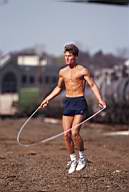 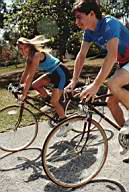 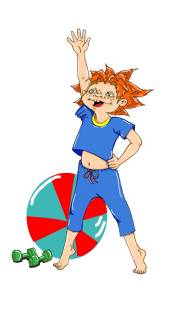 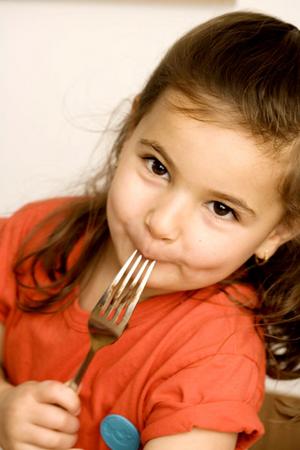 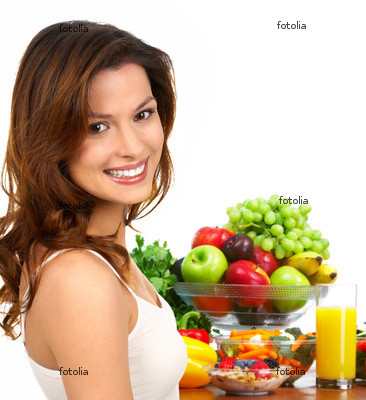 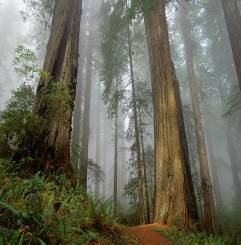 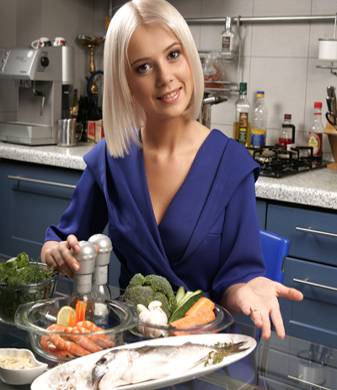 Человеку необходимо питаться.
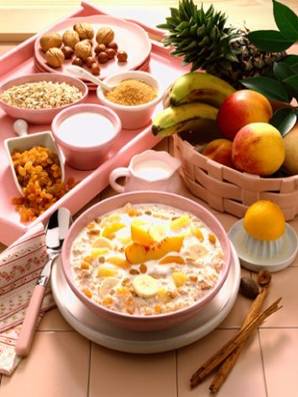 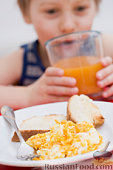 Полезные продукты
Неполезные продукты
Рыба, пепси, кефир, фанта, чипсы, геркулес, жирное мясо, подсолнечное масло, торты, «Сникерс», морковь, капуста, шоколадные конфеты, яблоки, груши, хлеб
Неполезные продукты
Полезные продукты
Пепси, 
фанта, 
чипсы, 
жирное мясо, 
торты, 
«Сникерс», шоколадные конфеты
Рыба,
кефир, 
геркулес,
подсолнечное масло,  морковь, 
капуста, 
яблоки, 
груши, 
хлеб
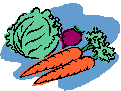 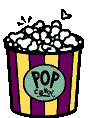 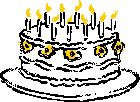 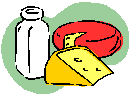 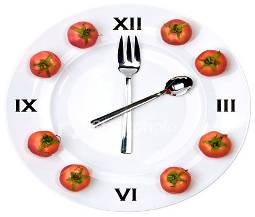 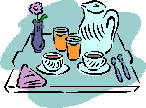 Завтрак (дома).
Завтрак (второй в школе).
Обед.
Полдник.
Ужин.
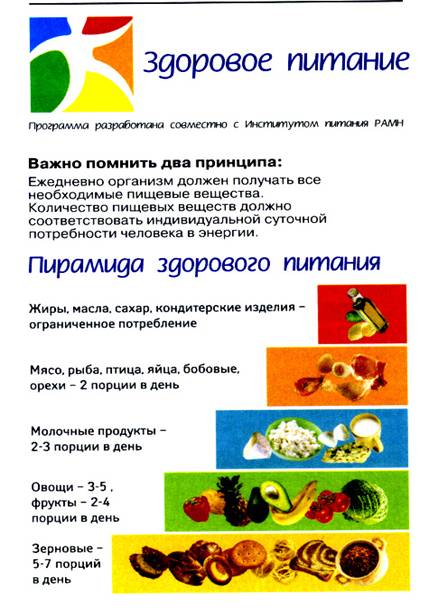 То, чем позавтракал утром, влияет на наше настроение и самочувствие весь день. Вкусный завтрак должен быть здоровым и разносторонним, но ни в коем случае однообразным. Общее мнение такое, что на завтрак надо обязательно есть кашу.
Каша.
Хлеб с маслом.
Чай сладкий.
Хороший завтрак - это не значит наесться так, чтобы потом нельзя было встать со стула. Хороший завтрак подразумевает оптимальное сочетание продуктов, содержащих белки, углеводы, жиры, витамины и другие полезные вещества, нужны организму после сна.
1. Котлета  (рыбная, мясная), гуляш и т.д.
2. Пюре.
3. Сок, компот, напиток, чай.
4. Хлеб.
Обе́д — как правило, второй или третий приём пищи в день (обычно после первого либо второго завтрака). Как правило на обед подается горячая пища
1. Суп, борщ, щи.
2. Биточки, котлеты, гуляш и т.д.
3. Пюре.
4. Компот из сухофруктов.
5. Хлеб.
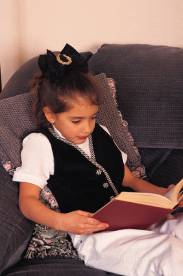 Попрыгать.
Почитать книгу.
Порисовать.
Потанцевать.
Побегать.
Поиграть с конструктором.
Можно на полдник есть булочки, вафли, печенье с чаем, соком или молоком.
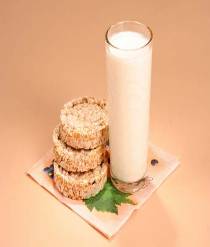 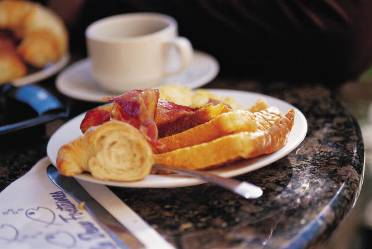 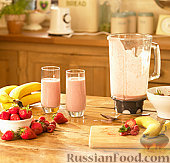 Ужин – последняя еда перед сном. Чтобы хорошо спать и отдыхать ночью, на ужин можно есть только легкую пищу:
запеканки
творог
омлет
кефир
простоквашу
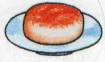 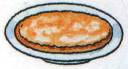 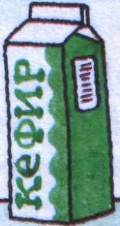 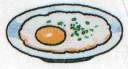 СВОЕВРЕМЕННОСТЬ
умеренность
разнообразие
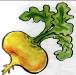 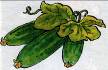 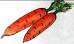 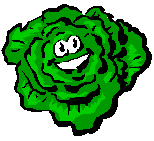 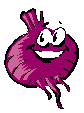 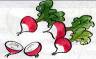 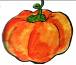 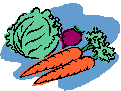 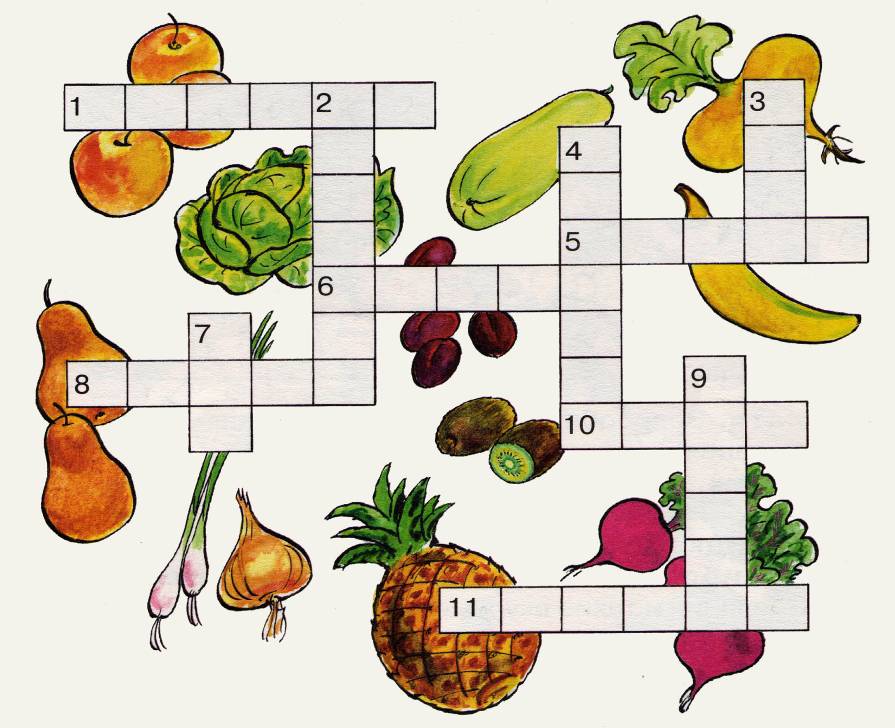 Р
Я
Б
Л
О
К
О
А
Е
К
П
П
А
Б
А
Н
А
Н
У
С
В
А
Л
И
Т
Ч
Л
А
С
Г
Р
У
Ш
О
К
К
И
В
И
Е
К
Л
А
Н
А
Н
А
С
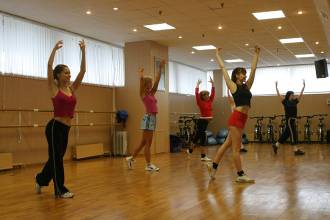 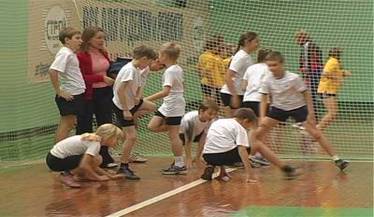 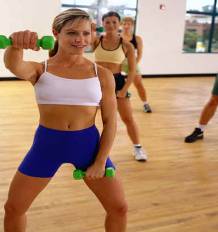 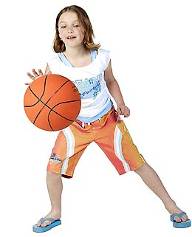 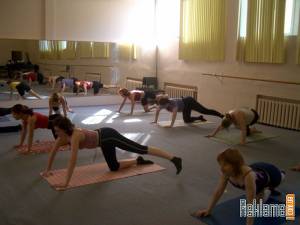 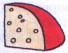 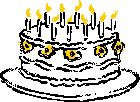 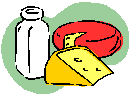 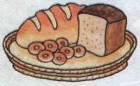 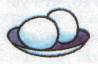 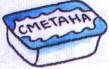 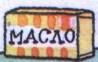 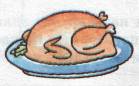 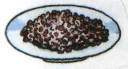 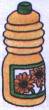 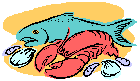 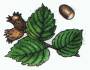 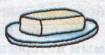 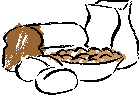 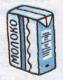 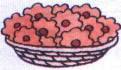 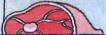 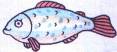 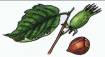 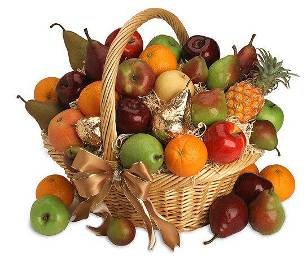 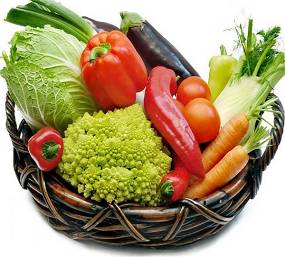 Витамины
Овощи, фрукты
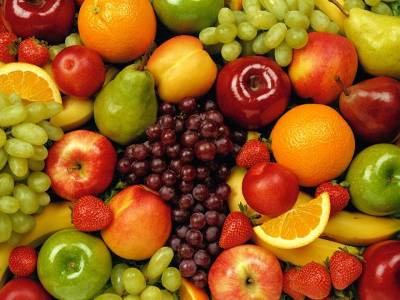 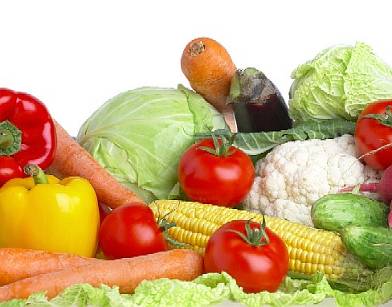 Правильное питание должно обеспечить поступление в организм всех необходимых веществ: углеводов, жиров, белков и витаминов.
Состав некоторых продуктов:
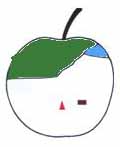 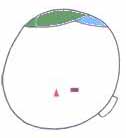 Капуста
Яблоко
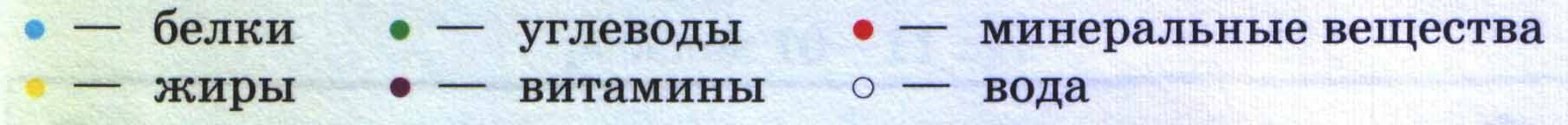 Состав некоторых продуктов:
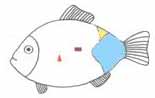 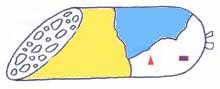 Колбаса
Рыба
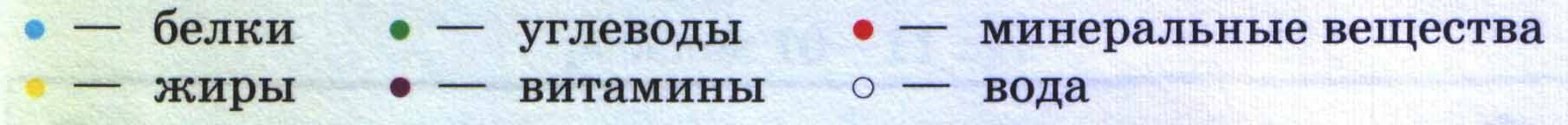 Состав некоторых продуктов:
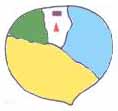 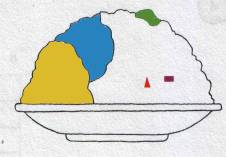 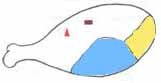 Орех
Мясо
Творог
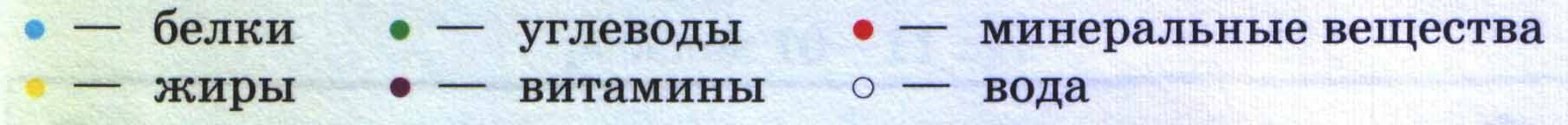 Состав некоторых продуктов:
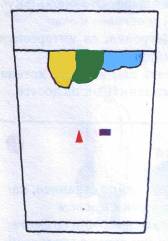 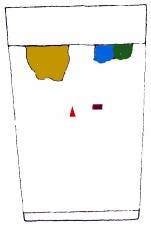 Сметана
Молоко
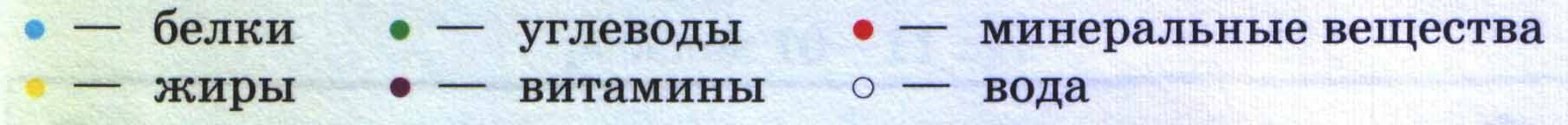 Состав некоторых продуктов:
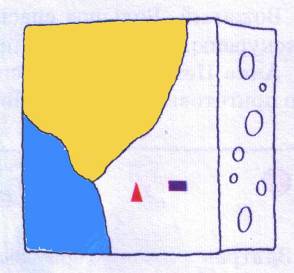 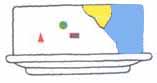 Сыр
Масло
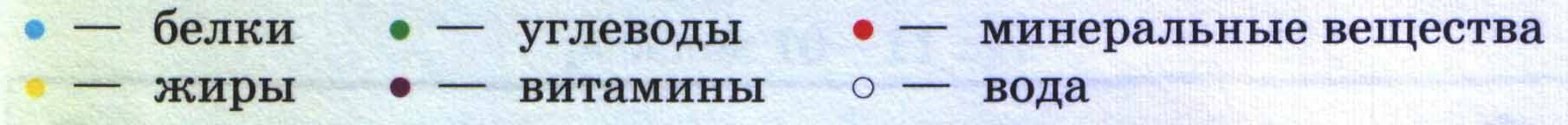 Хлеб
Колбаса
Молоко
Сахар
Яйцо
Лук
Яблоко
Свинина
Свекла
Огурец
Продукты животного
происхождения
Продукты растительного
происхождения
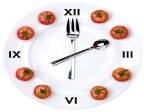 Главное – не переедайте.
Ешьте в одно и то же время простую, свежеприготовленную пищу, которая легко усваивается и соответствует потребностям организма.
Тщательно пережевывайте пищу, не спешите глотать.
Мойте фрукты и овощи перед едой.
Перед приемом пищи мысленно поблагодарите всех, кто принял участие в создании продуктов, из которых приготовлена пища. И конечно, тех, кто приготовил вам еду.
Задание: приготовьте традиционные русские блюда (выберите продукты, необходимые для приготовления блюда)
Гречневая каша.
вода, молоко;
макароны, рис, пшено, гречка;
соль, сахар;
масло растительное, масло сливочное.
Борщ.
вода, молоко, чай;
картофель, капуста, свекла, огурец, помидор, лук, редис;
соль, сахар;
майонез, сметана.
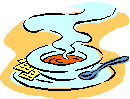 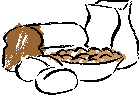 красивый	ловкий	статный	крепкий
сутулый	бледный	стройный	неуклюжий
сильный	румяный	толстый	подтянутый
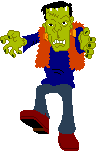 Красивый		ловкий		статный		крепкий		стройный		сильный		румяный		подтянутый
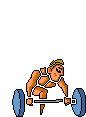 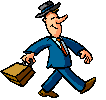 Каждый человек должен заботиться о своем здоровье. Ведь никто не позаботится о тебе лучше, чем ты сам.
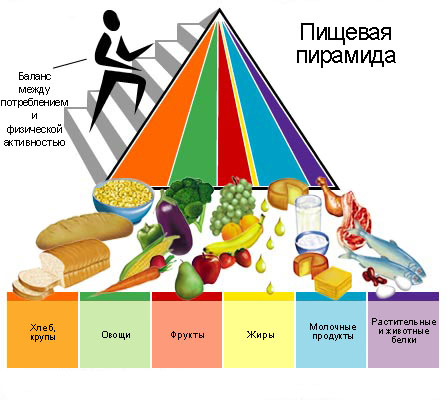 Правильное питание.
Соблюдение режима дня.
Закаливание (физические упражнения, спорт).
Правильная организация труда и отдыха.
Соблюдение правил гигиены.
Доброе сердце, добрые дела, поступки.
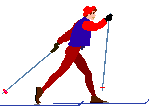 Я хочу быть здоровым!
Я могу быть здоровым!
Я буду здоровым!
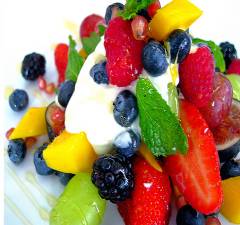 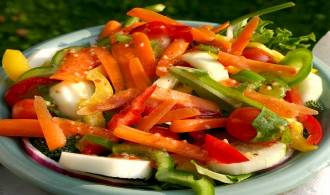 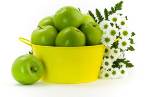 Сделай 1 слайд о своем любимом блюде (с фотографией), напиши чем оно полезно?
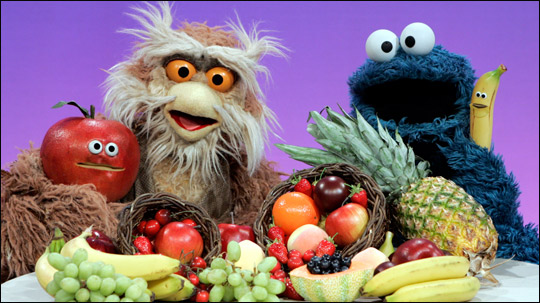 Будьте здоровы!
http://blogs.pravda.ru/users/pravilnoe-pitanie/post92331063/
http://images.yandex.ru/search?text=%D0%BA%D0%B0%D1%80%D1%82%D0%B8%D0%BD%D0%BA%D0%B8%20%20%20%20%20%D1%80%D0%B0%D1%86%D0%B8%D0%BE%D0%BD%D0%B0%D0%BB%D1%8C%D0%BD%D0%BE%D0%B5%20%D0%BF%D0%B8%D1%82%D0%B0%D0%BD%D0%B8%D0%B5&stype=image&clid=40488
http://yandex.ru/yandsearch?text=+%D0%B7%D0%B0%D0%B3%D0%B0%D0%B4%D0%BA%D0%B8+%D0%BE%D0%B2%D0%BE%D1%89%D0%B8+%D1%84%D1%80%D1%83%D0%BA%D1%82%D1%8B&clid=40316&lr=65&ex=v11&stpar2=%2Fh1%2Ftm46%2Fs2&stpar4=%2Fs2&stpar1=%2Fu0